Result List
CDAW14 Group2
Shun Miyawaki
Event
2011/12/25 00:05:00 (UT)
NOAA AR 11384

2012/06/15 00:11:00 (UT)
NOAA AR 11504

2012/06/16 00:11:00 (UT)
NOAA AR 11504

2012/06/16 05:31:00 (UT)
NOAA AR 11504
(A) 2011/12/25 00:05:00 (UT)NOAA AR 11384
SDO/HMI LOS Magnetic Field
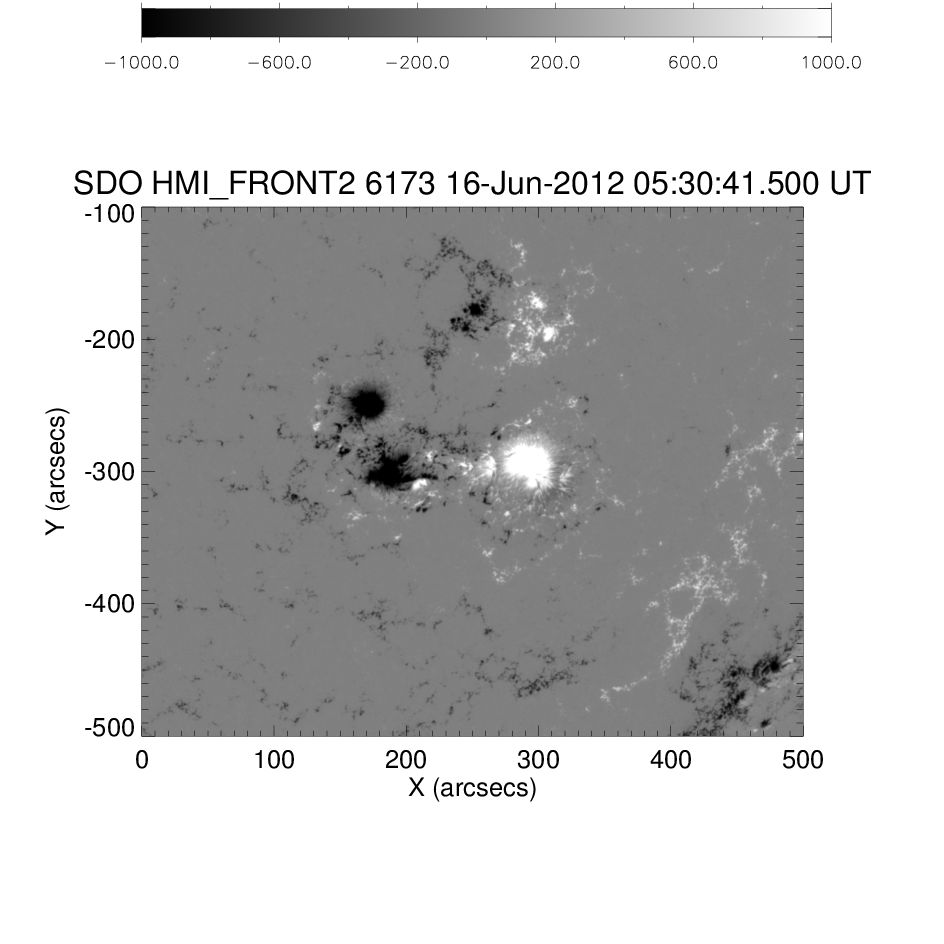 SDO/AIA 1700Å
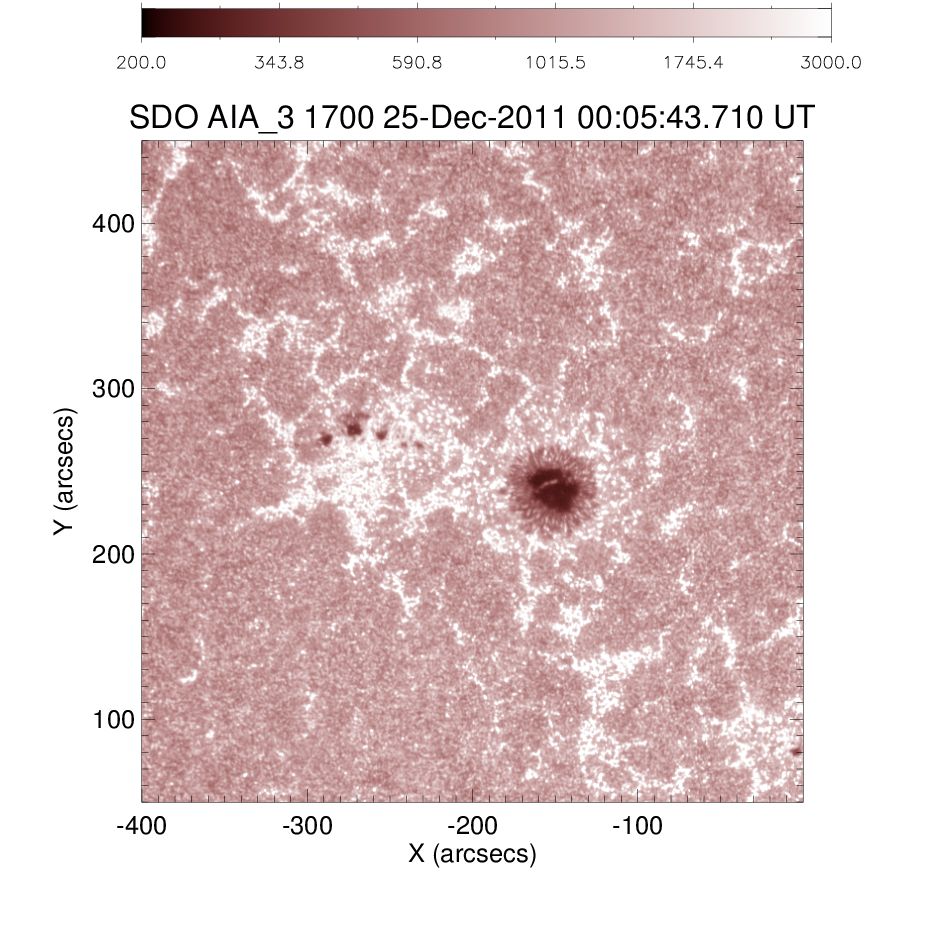 SDO/AIA 1700Å
SDO/AIA 1700Å vs NoRH 34GHz
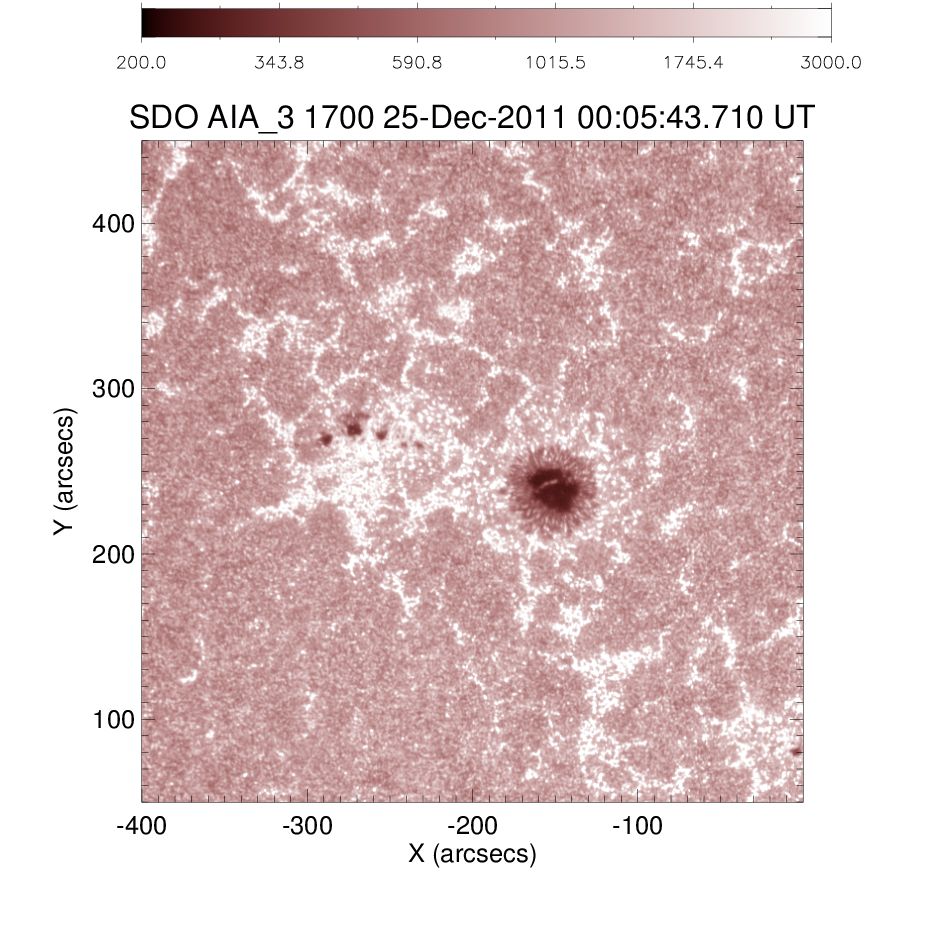 10000K
	  9500K
	  9000K
	  8500K
NoRH 34GHz
NoRH 17GHz LCP
NoRH 17GHz RCP
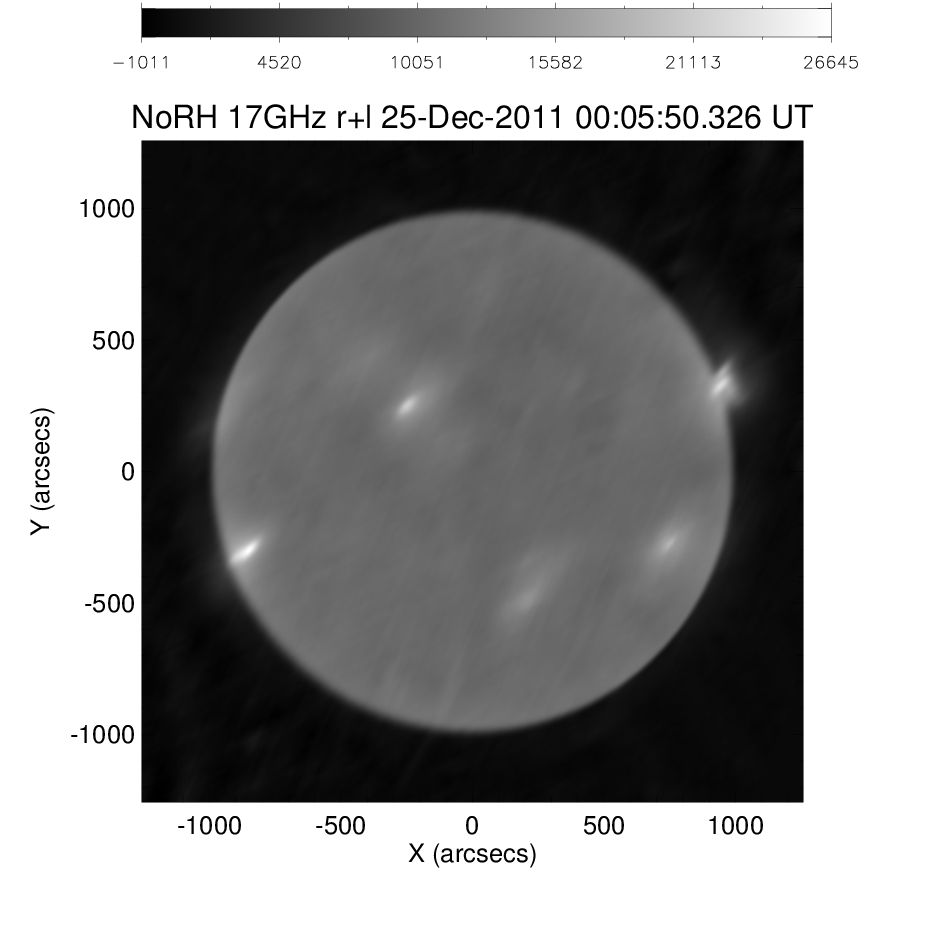 AIA Emission Measure
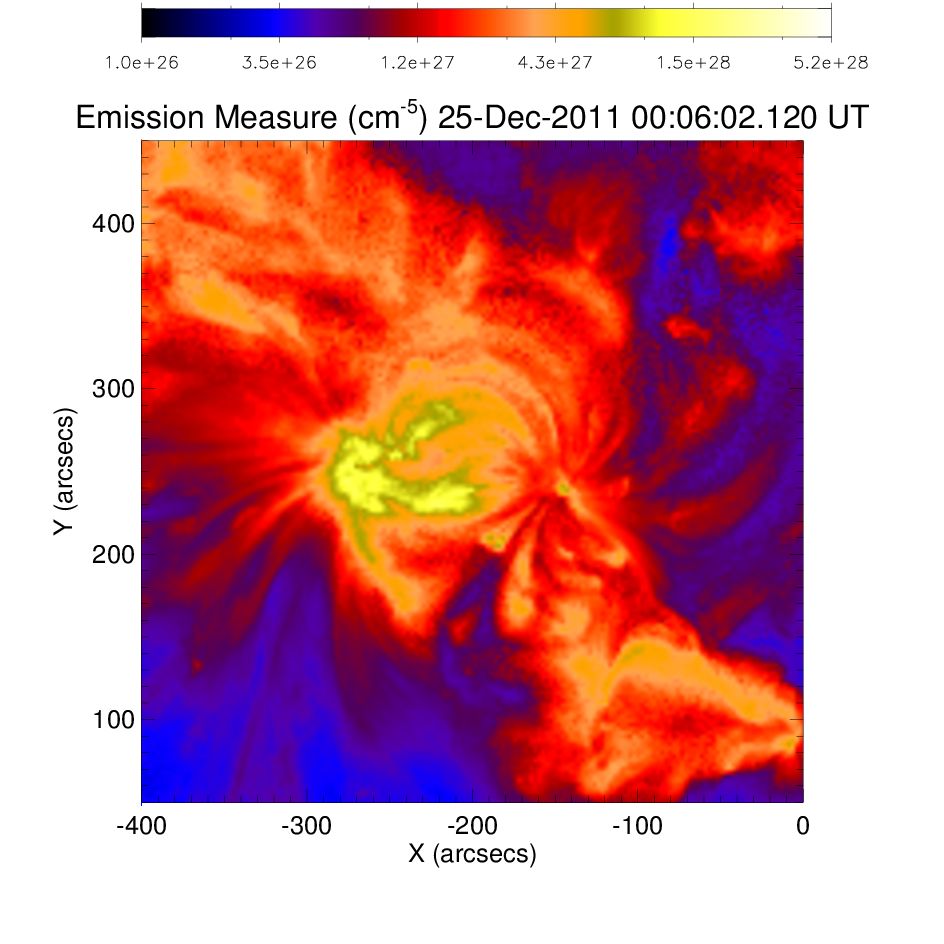 AIA Emission Measure
AIA 1700Å vs 17GHz LCP
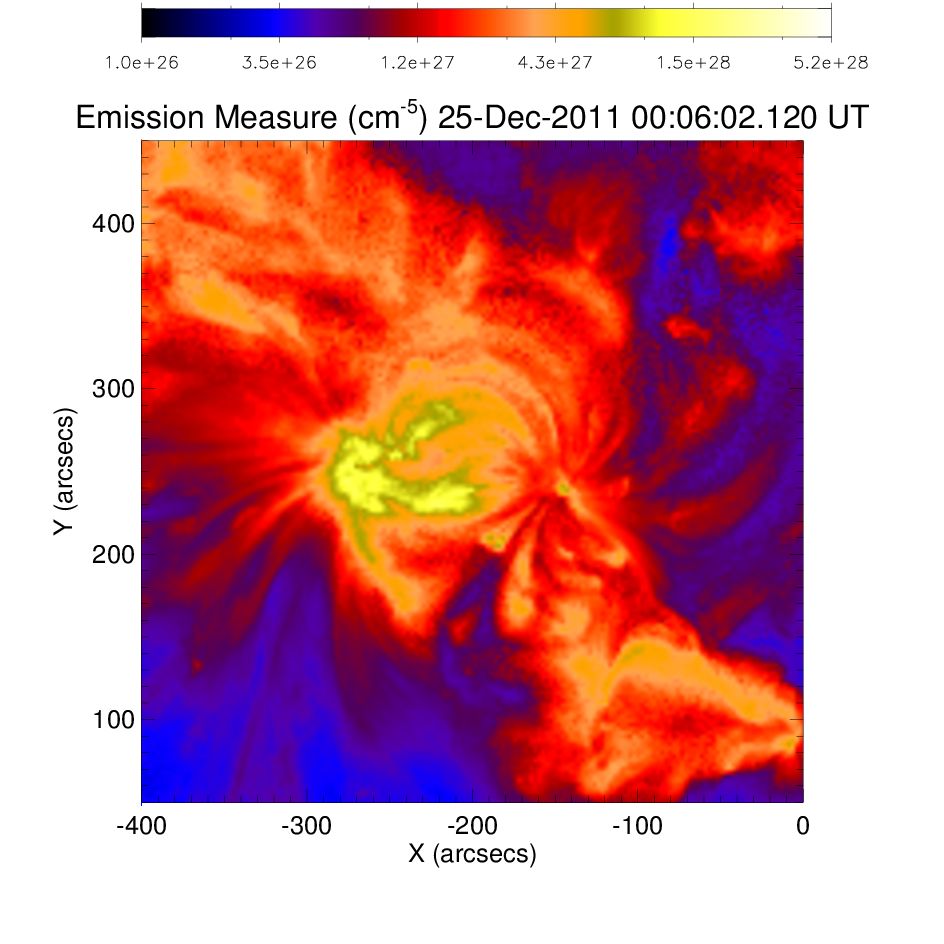 20000K
	  15000K
	  10000K
	    9500K
(B) 2012/06/15 00:11:00 (UT)NOAA AR 11504
SDO/HMI LOS Magnetic Field
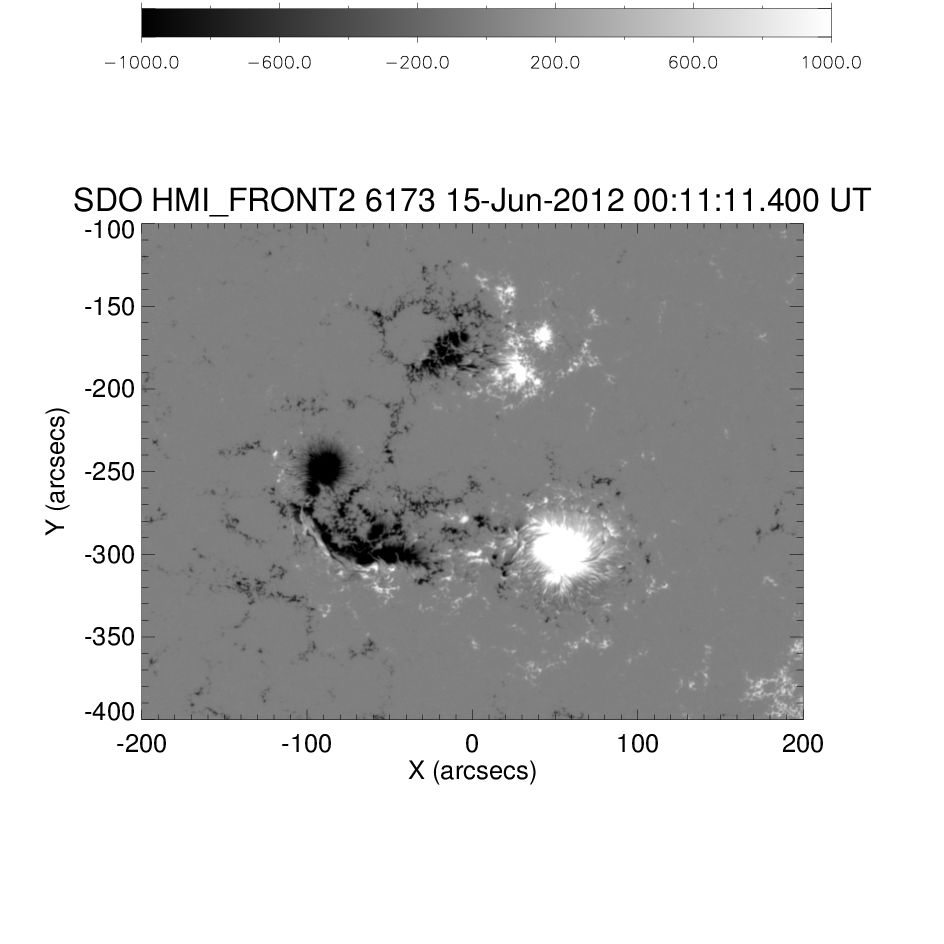 SDO/AIA 1700Å
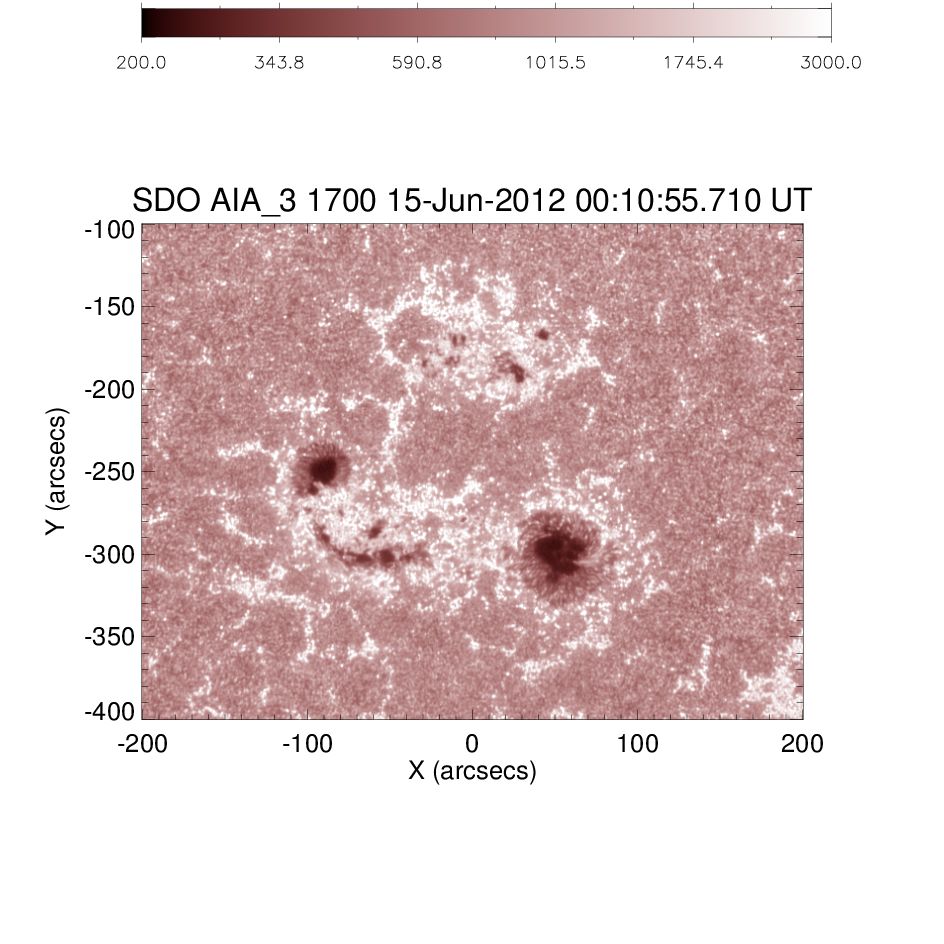 SDO/AIA 1700Å
SDO/AIA 1700Å vs NoRH 34GHz
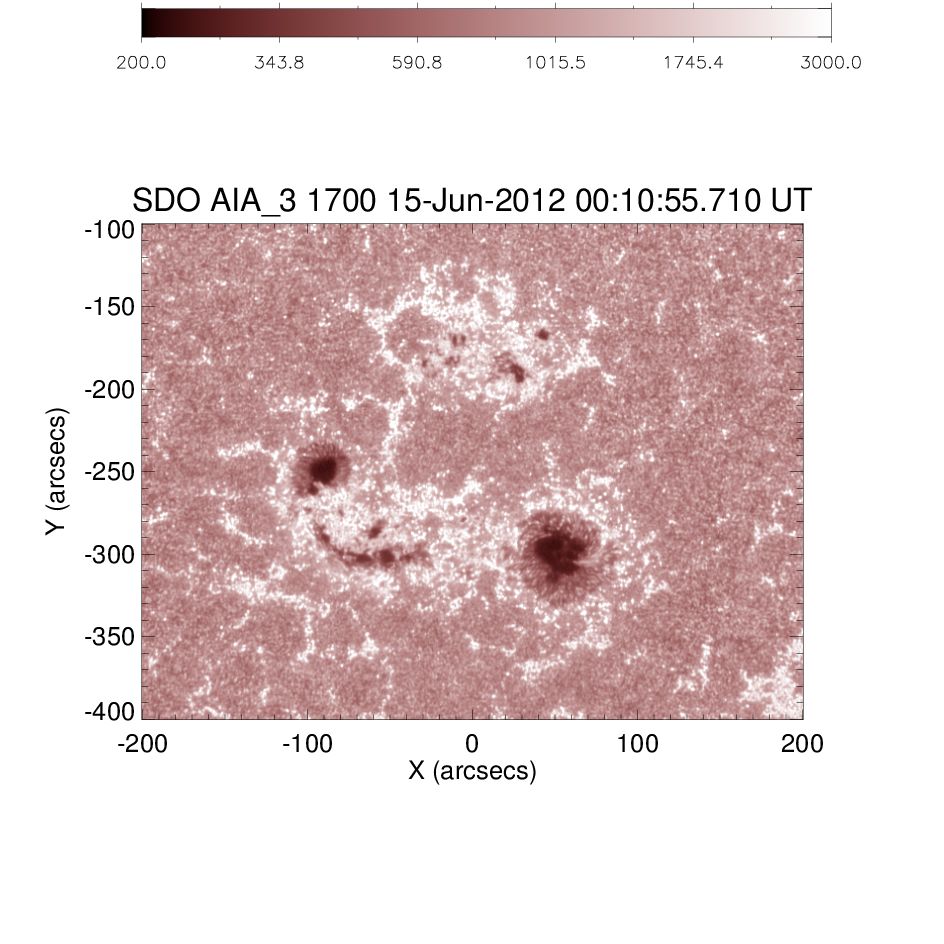 10000K
	  9500K
	  9000K
	  8500K
NoRH 34GHz
NoRH 17GHz LCP
NoRH 17GHz RCP
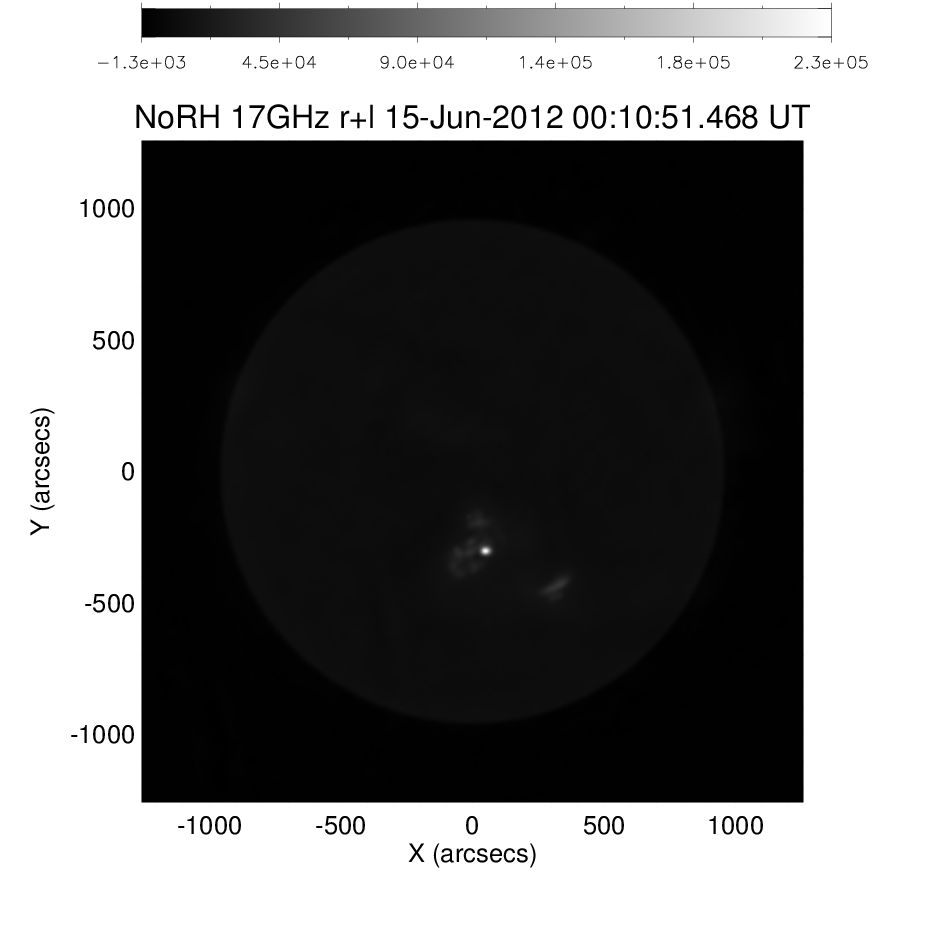 AIA 1700Å vs 17GHz LCP
AIA 1700Å vs 17GHz RCP
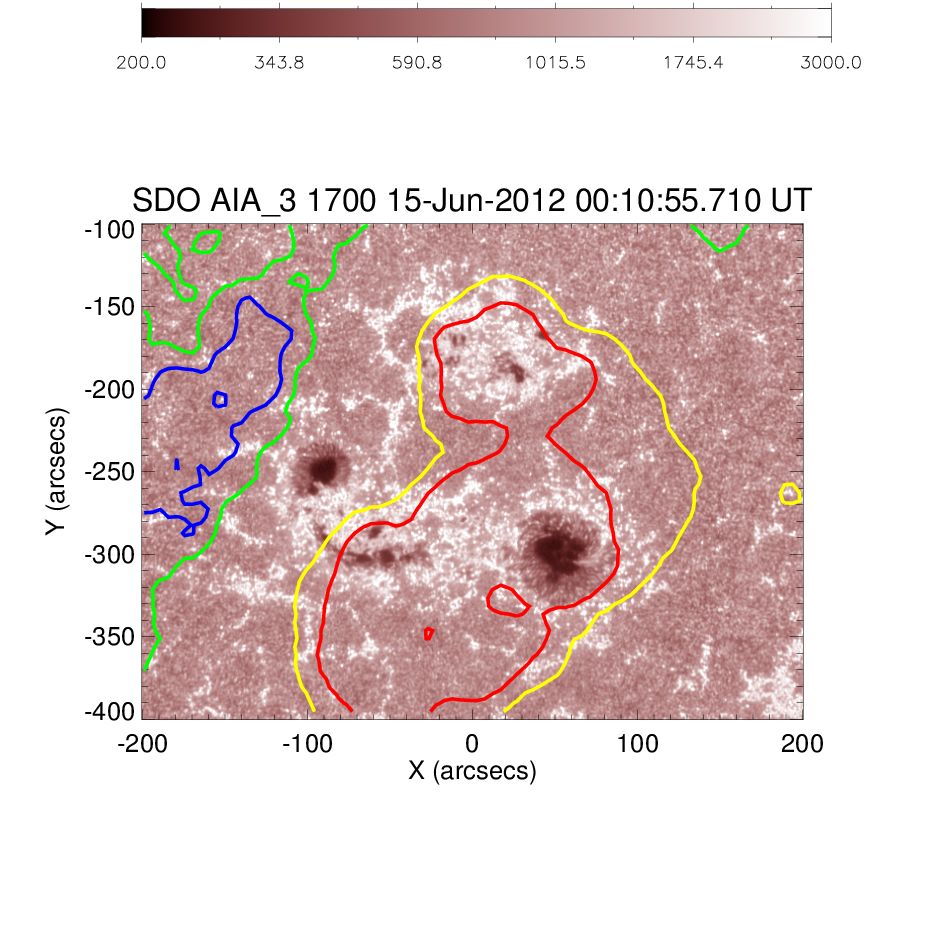 20000K
	  15000K
	  10000K
	    9500K
(C) 2012/06/16 00:11:00 (UT)NOAA AR 11504
SDO/HMI LOS Magnetic Field
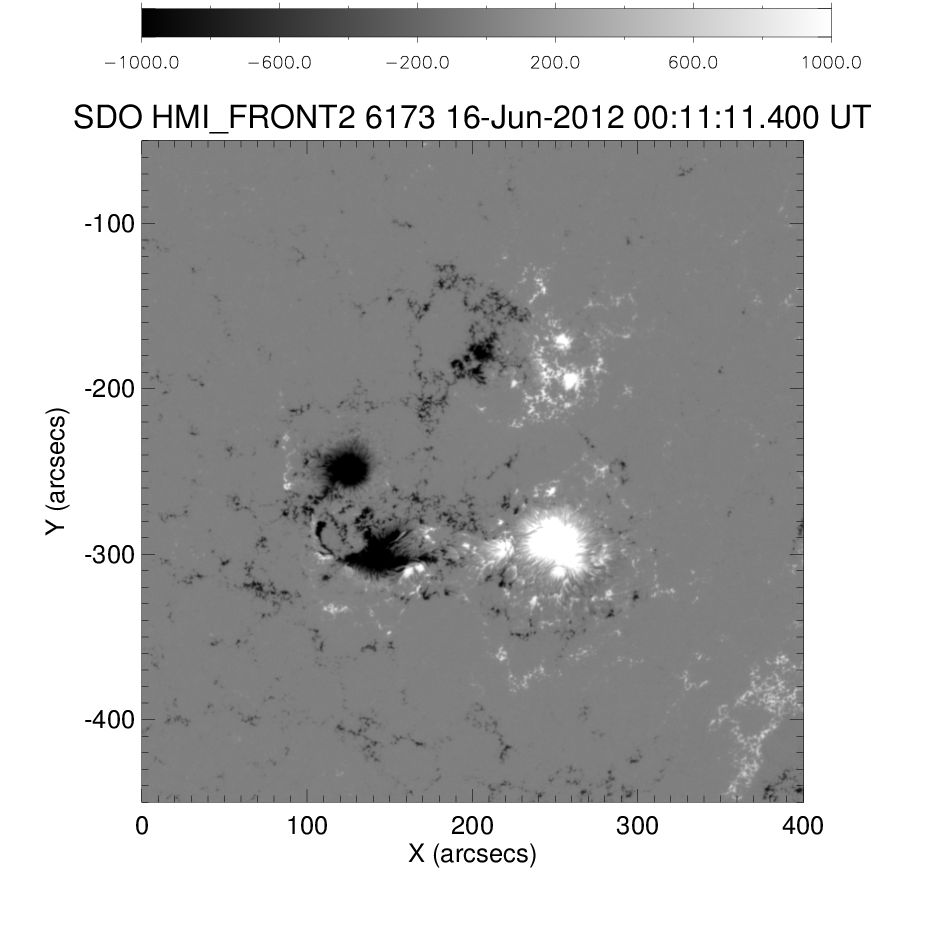 SDO/AIA 1700Å
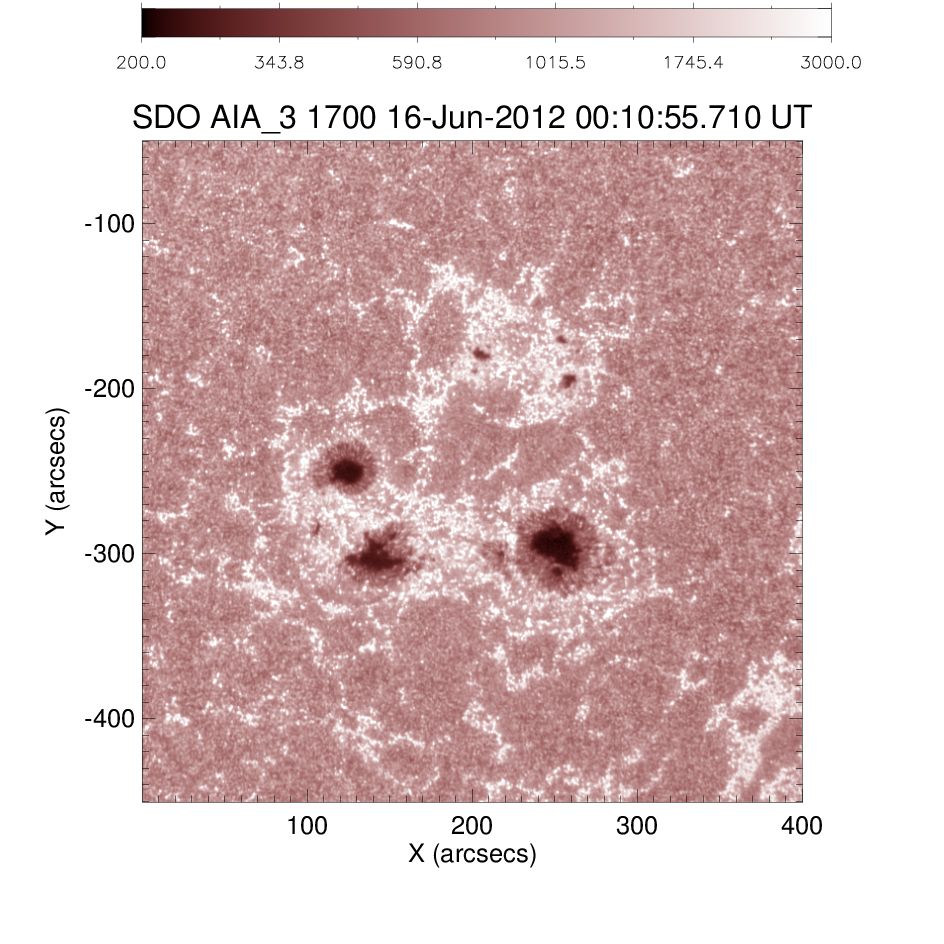 SDO/AIA 1700Å
SDO/AIA 1700Å vs NoRH 34GHz
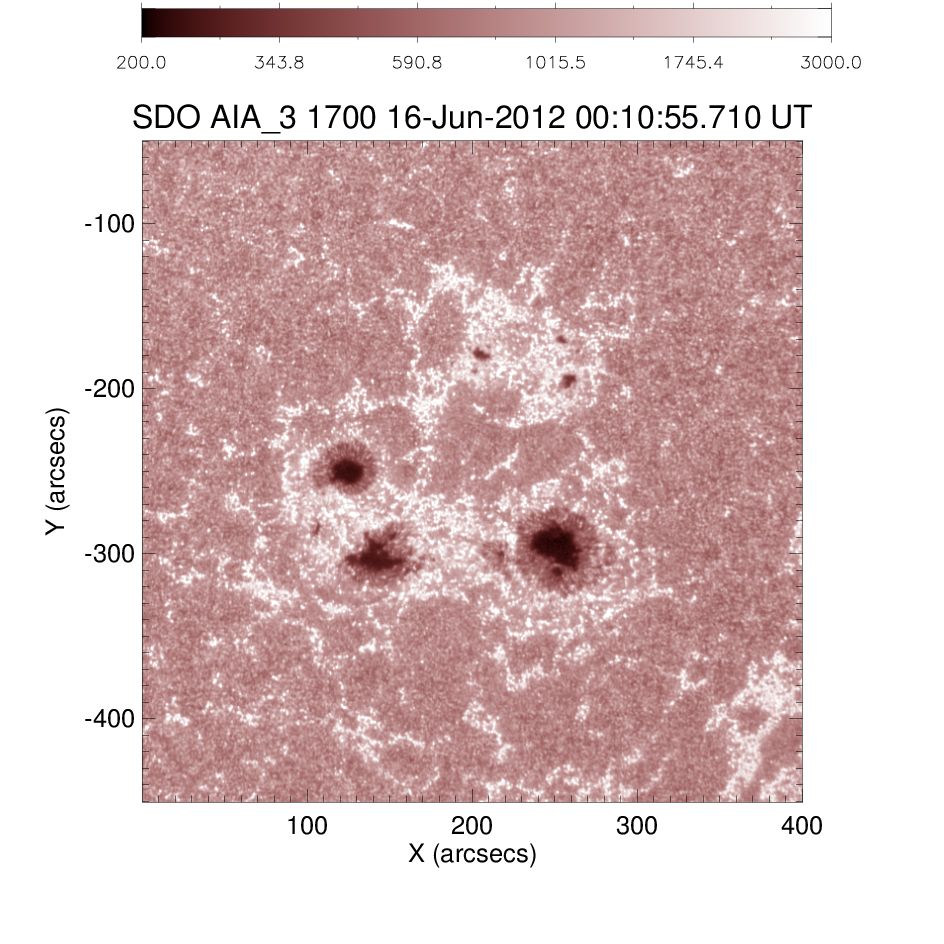 10000K
	  9500K
	  9000K
	  8500K
NoRH 34GHz
NoRH 17GHz LCP
NoRH 17GHz RCP
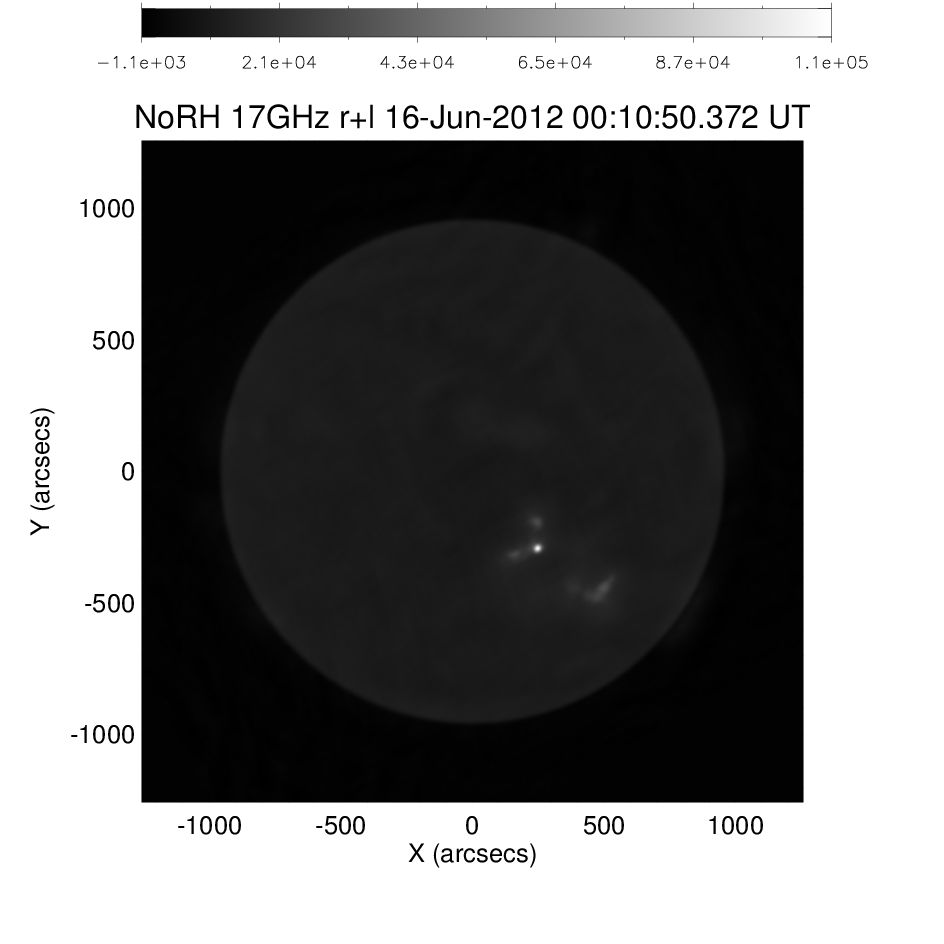 AIA 1700Å vs 17GHz LCP
AIA 1700Å vs 17GHz RCP
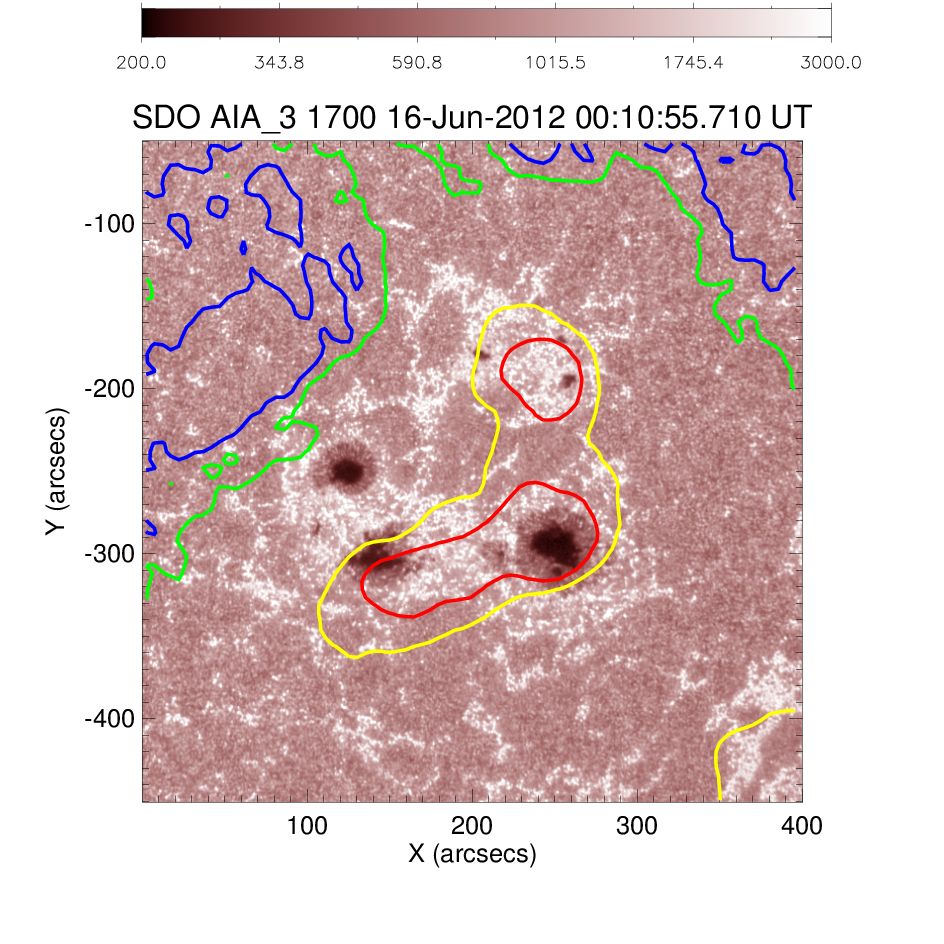 20000K
	  15000K
	  10000K
	    9500K
(A) 2012/06/16 05:30:00 (UT)NOAA AR 11504
SDO/HMI LOS Magnetic Field
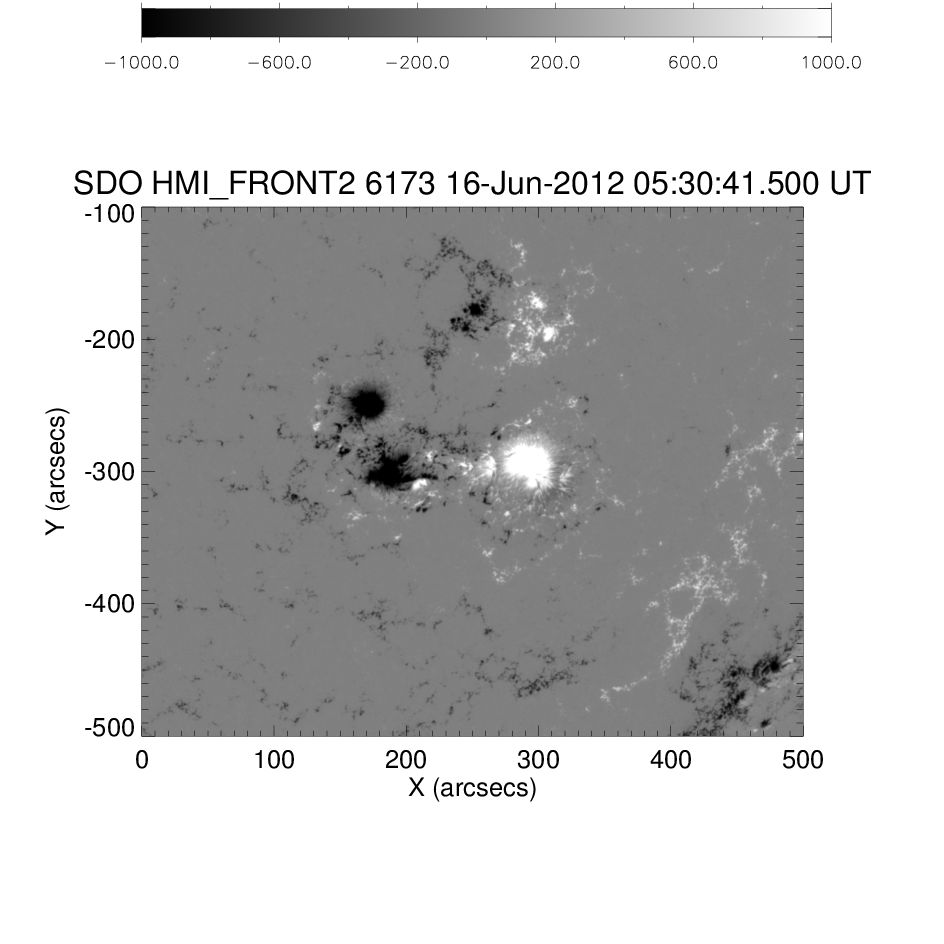 SDO/AIA 1700Å
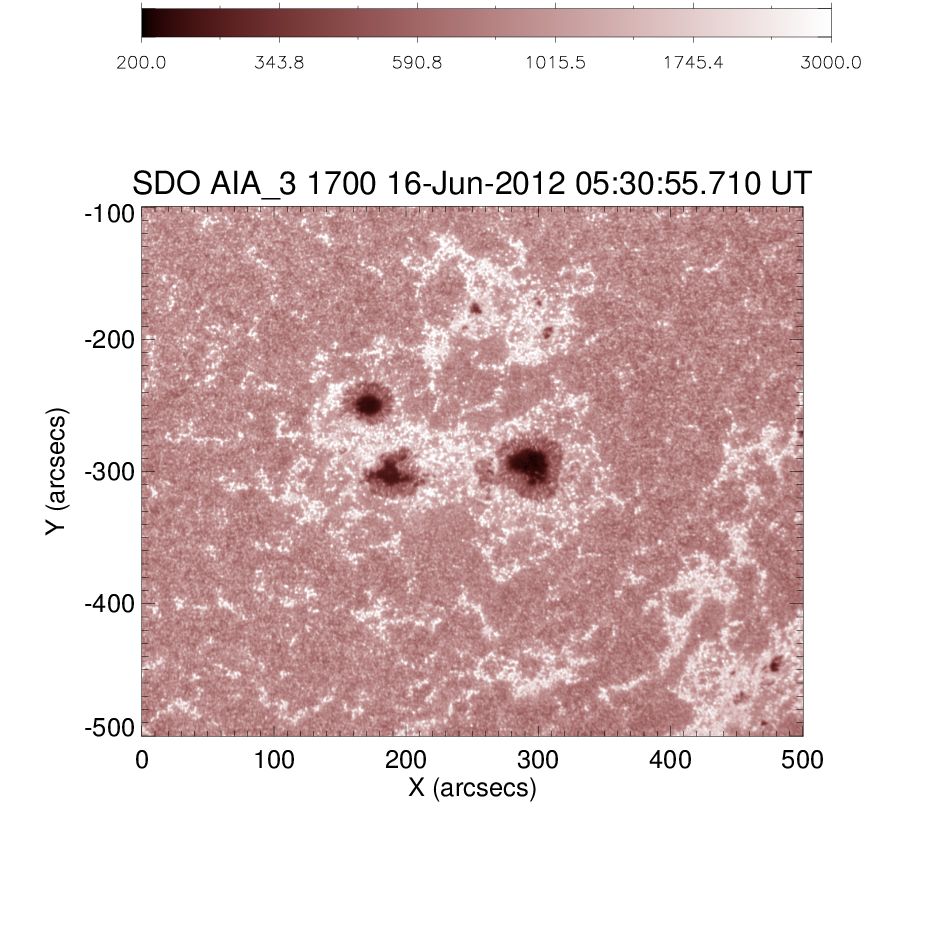 SDO/AIA 1700Å
SDO/AIA 1700Å vs NoRH 34GHz
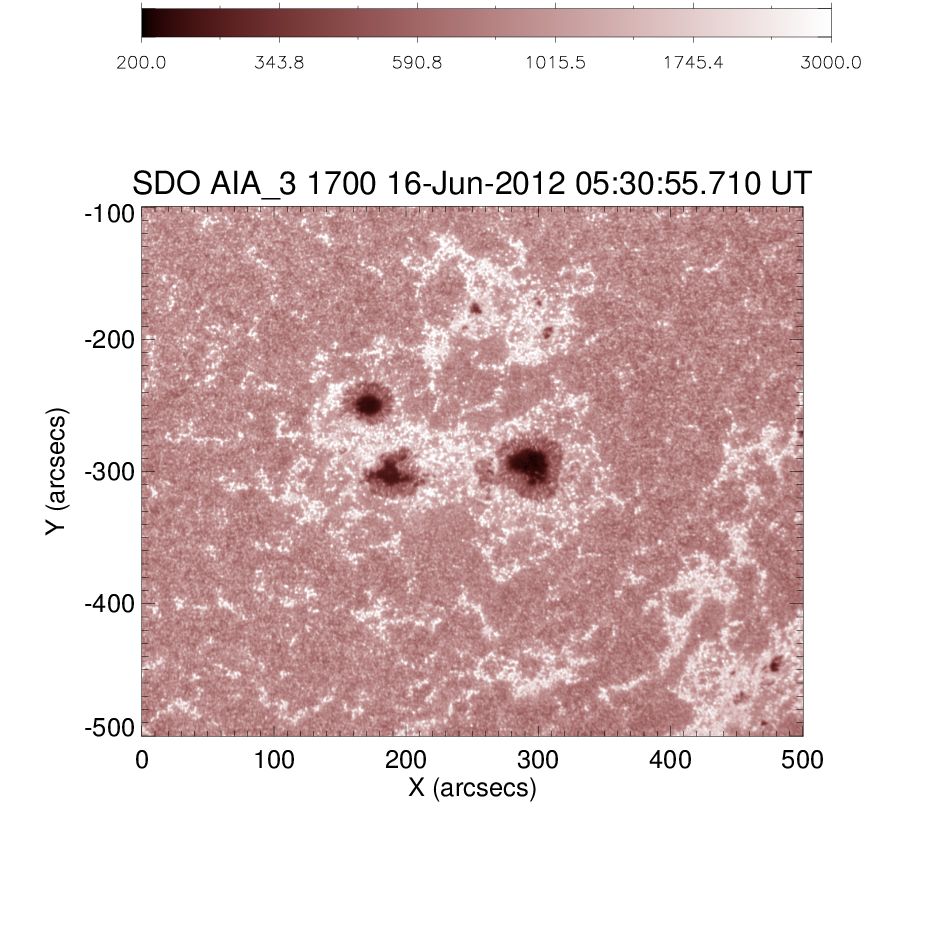 10000K
	  9500K
	  9000K
	  8500K
NoRH 34GHz
NoRH 17GHz LCP
NoRH 17GHz RCP
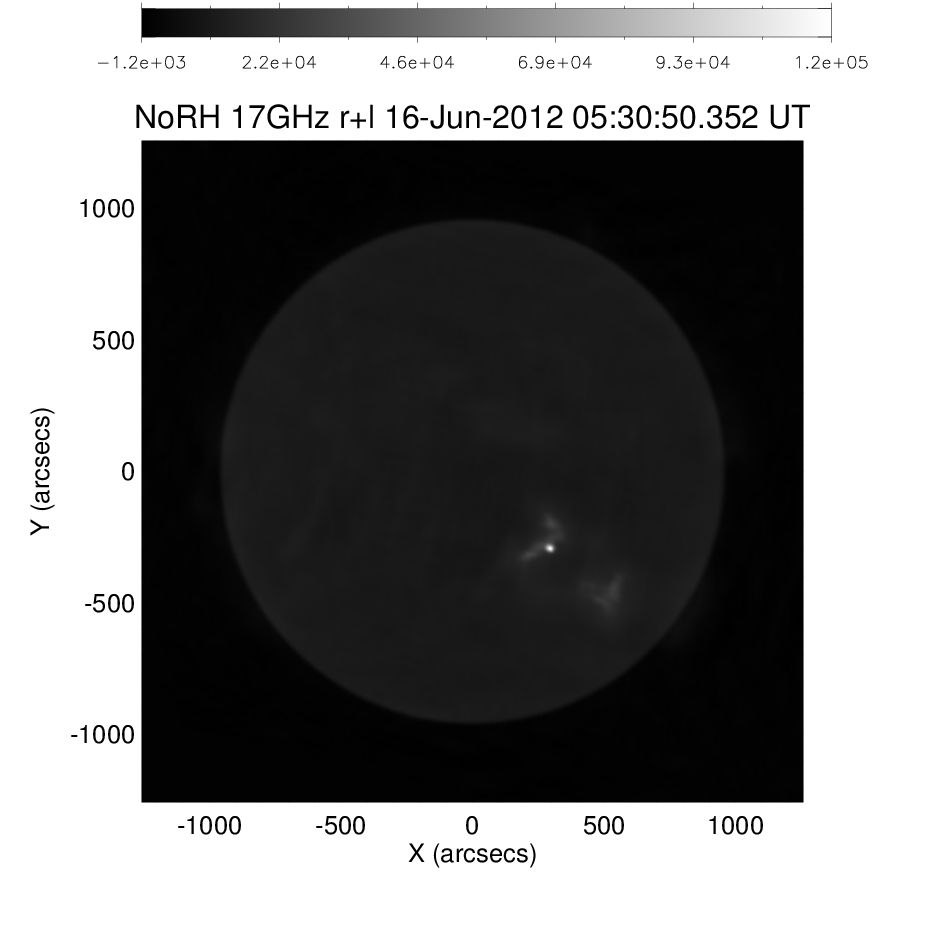 AIA Emission Measure
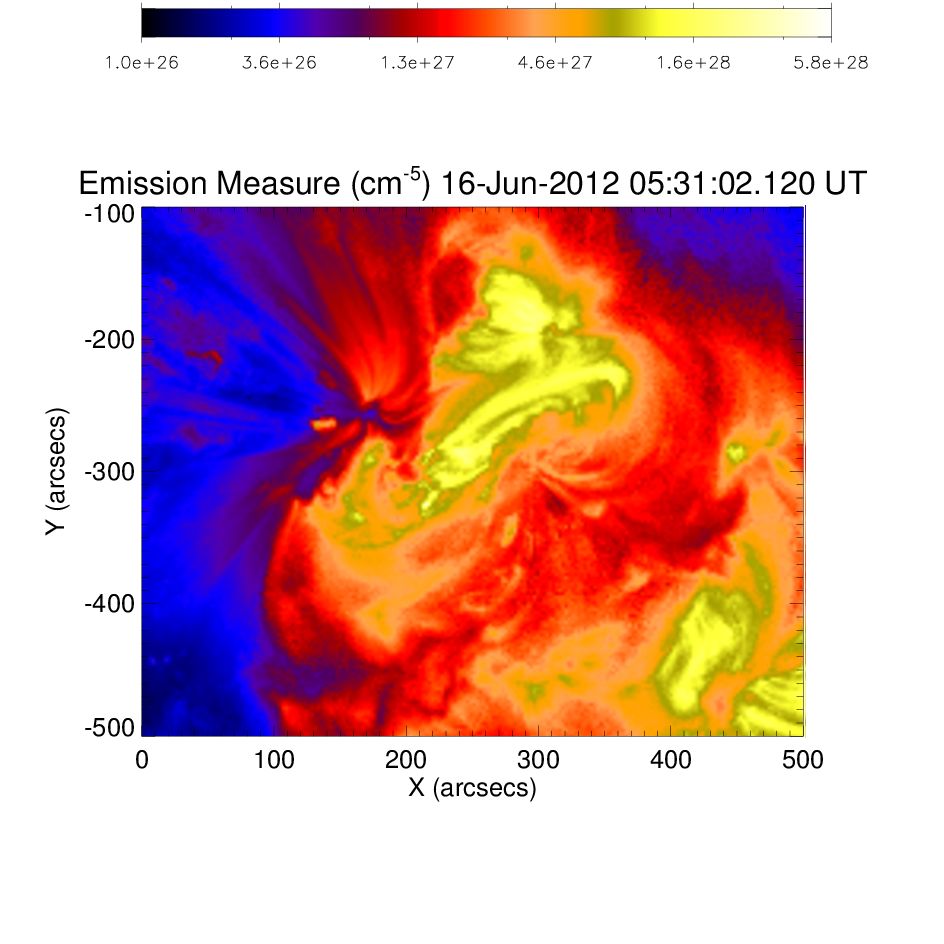 AIA Emission Measure
AIA 1700Å vs 17GHz LCP
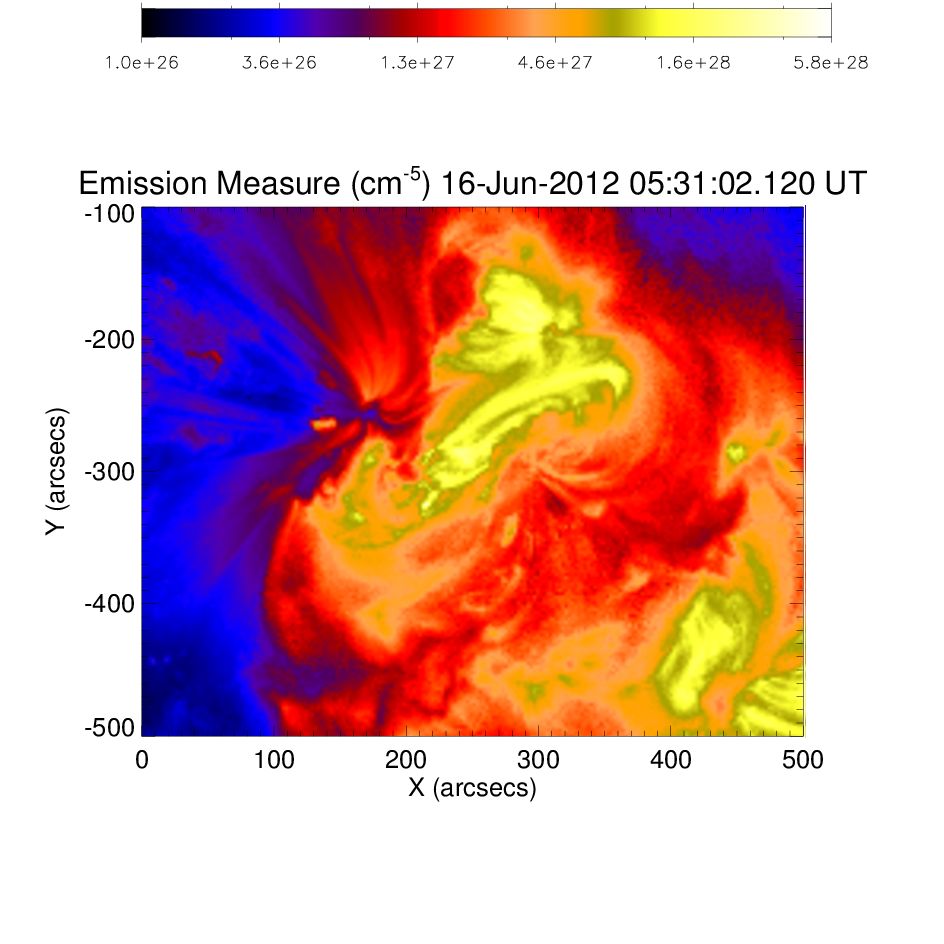 20000K
	  15000K
	  10000K
	    9500K